These slides are provided for educational purposes as of April 6, 2023
Note:
These slides are made available to any appropriately requesting individual, regardless of the manner in which they cover, recommend, or participate in the ordering of any Exact Sciences product. 
Individuals may use these slides for scientific or educational purposes only. 
Exact Sciences does not grant permission to modify the slides or their content and therefore is not responsible for any edits or changes made by a user. This includes, but not limited to, edits or changes to the contents, order, format, and/or incorporation or adoption of these slides or their content into other materials. 
The information on these slides may not constitute the most up-to-date data information or data. It is the user’s responsibility to verify the accuracy of these slides for the desired use to comply with applicable rules, laws, or regulations (e.g., event organizer or accrediting body standards/requirements, copyright laws, institutional requirements, etc.). 
These slides and their contents are provided: (1) with any faults AS IS AND AS AVAILABLE; and (2) without any assurance, warranty, condition, or duty of or regarding the slides and/or their contents: accuracy, availability, adequacy, validity, reliability, completeness, performance, or compatibility. Exact Sciences disclaims any liability associated with the use of these slides.
© 2023 Exact Sciences Corporation. All rights reserved.
Colorectal Cancer (CRC) Screening Guidelines
04.06.2023/ MED-CG-2200264
Burden of CRC in the United States & Overview of CRC Screening Guidelines
CRC: colorectal cancer
Estimated*† CRC Incidence and Mortality, US 2023
Top 5 Cancers by Number of New Cancer Cases (US, 2023)
Top 5 Cancers by Number of Cancer Deaths(US, 2023)
Overall Lifetime Risk of CRC:
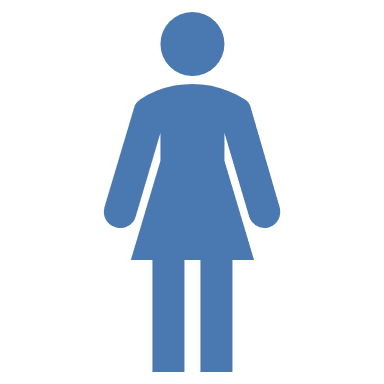 3.9% for women
4.3% for men
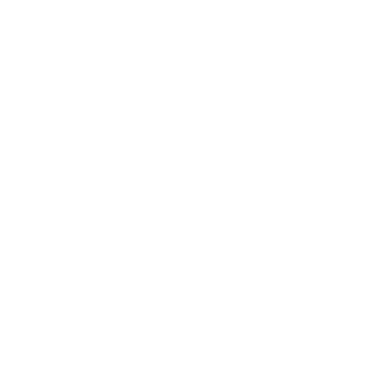 Source: Estimated new cases are based on 2005-2019 incidence data reported by the North American Association of Central Cancer Registries (NAACCR). Estimated deaths are based on 2006-2020 US mortality data, National Center for Health Statistics, Centers for Disease Control and Prevention.  *Estimates are rounded to the nearest 10; cases exclude basal cell and squamous cell skin cancers and in situ carcinoma except urinary bladder. 
†The 2023 projections are based on currently available incidence and mortality and thus do not reflect reduced access to cancer care because of the COVID-19 pandemic.
COVID-19: coronavirus disease of 2019; CRC: colorectal cancer; US: United States.
Siegel RL, et al. CA Cancer J Clin. 2023;73(1):17-48.
Estimated*† CRC Incidence and Mortality, US 2023
An estimated 153,000 new cases of CRC will be diagnosed in the United States in 2023
CRC remains the second leading cause of cancer mortality in the United States. The American Cancer Society estimates that ~53,000 patients will die from CRC in 2023
The overall lifetime risk of developing CRC from birth to death for men is 4.3% (1 in 23) and for women is 3.9% (1 in 26)
*Estimates are rounded to the nearest 10; cases exclude basal cell and squamous cell skin cancers and in situ carcinoma except urinary bladder. 
† The 2023 projections are based on currently available incidence and mortality and do not reflet the impact of COVID-19 on cancer cases and death.
CRC: colorectal cancer.
Siegel RL, Miller KD, Fuchs HE, Jemal A. Cancer statistics, 2023. CA A Cancer J Clin. 2023;73(1):17-48. 
.
CRC Screening Rates Have Not Reached National Goal of 80%1 in Any State
Colorectal Cancer Screening* (%), Adults Aged ≥45 Years, by State (2020)2†
NH
66
VT
65
63
69
59
63
65
MA
70
69-70%
64
RI
69
55
57
65
67
55
66
CT
67
53-56%
65-67%
63
66
62
61
62
NJ
65
61
59
57-59%
64
63
63
59%
Overall US CRC 
Screening Rate2
(National Health Interview 
Survey, 2021)
66
63
61
53
66
DE
66
60-64%
66
65
MD
67
56
59
58
61
67
DC
70
62
64
67
63
59
65
65
HI
61
*Up-to-Date:  Home-based blood stool test within the past year, OR blood stool test within the past 3 years with sigmoidoscopy within the past 5 years OR colonoscopy within the past 10 years. 
†Behavioral Risk Factor Surveillance System 2020.
CRC: colorectal cancer
1. NCCRT. Achieving 80% colorectal cancer screening rates in every community. Accessed March 13, 2023. https://nccrt.org/80-in-every-community/  2. Siegel RL, et al. CA Cancer J Clin. 2023. doi:10.3322/caac.21772
CRC Screening Guidelines Updates
*The United States Multi-Society Task Force on Colorectal Cancer includes the American College of Gastroenterology (ACG), the American Gastroenterological Association (AGA), and the American Society for Gastrointestinal Endoscopy (ASGE).
†The 2021 article reflects updates on age to start and stop colorectal cancer screening. See Rex DK, et al. Am J Gastroenterol. 2017;112(7):1016-1030 for additional MSTF recommendations.
CRC: colorectal cancer.
1. Wolf AMD, et al. CA Cancer J Clin. 2018;68(4):250-281. 2. Shaukat A, et al. Am J Gastroenterol. 2021;116:458-479. 3. Davidson KW, et al. JAMA. 2021;325(19):1965-1977. 4. Patel SG, et al. Gastroenterol. 2022;162(1):285-299. 5. Rex DK, et al. Am J Gastroenterol. 2009;104(3):73.9-750. 6. Rex DK, et al. Am J Gastroenterol. 2017;112(7):1016-1030
CRC Screening Guidelines Updates
USPSTF,  ACG, MSTF recommendations were last updated in 2021

Note:
Timelines for updates to the ACS and MSTF guidelines have not been publicized to date 
MSTF includes the American College of Gastroenterology (ACG), the American Gastroenterological Association (AGA), and the American Society for Gastrointestinal Endoscopy (ASGE). ACG has published an update in March 2021 (GI-specific recommendations)
Summary of Current Guideline Recommendations
Summary of Current Guideline Recommendations
National guidelines have updated their recommendations to lower the starting screening age to 45 in individuals at average risk for CRC

Guidelines suggest that whether to screen patients older than 75 should be an individualized decision based on such factors as patient health, comorbidities, life expectancy, previous CRC screening history, and patient preferences

Guidelines are also in agreement that among patients at average risk who are older than 75, those with no screening history are most likely to benefit from CRC screening
Summary of Current Guideline Recommendations & Choice of Test
Direct Visual Examination
Stool-based Tests
All Positive Results On Non-colonoscopy Screening Tests Should Be Followed Up with a Timely Colonoscopy1-4
*See Rex DK, et al. Am J Gastroenterol. 2017;112(7):1016-1030 for additional MSTF recommendations. The United States Multi-Society Task Force on Colorectal Cancer includes the American College of Gastroenterology (ACG), the American Gastroenterological Association (AGA), and the American Society for Gastrointestinal Endoscopy (ASGE).
†Nomenclature based on different guidelines: mt-sDNA, sDNA-FIT or FIT-FECAL DNA.
CRC: colorectal cancer; CTC: computed tomography colonography; FIT: fecal immunochemical test; FS: flexible sigmoidoscopy; hs-gFOBT: high sensitivity guaiac-based fecal occult blood test; mt-sDNA: multi-target stool DNA test.
1. Davidson KW, et al. JAMA. 2021;325(19):1965-1977.  2. Wolf AMD, et al. CA Cancer J Clin. 2018;68(4):250-281. 3. Shaukat A, et al. Am J Gastroenterol. 2021;116:458-479.  4. Patel SG, et al. Gastroenterol. 2022;162(1):285-299.
Summary of Current Guideline Recommendations & Choice of Test
The “--” in the table means there were no recommendations given
Following negative CRC screening in average-risk patients, guidelines have varying intervals for recommended rescreening dependent on the screening modality1-3
The US Preventive Services Task Force (USPSTF), American Cancer Society (ACS), American College of Gastroenterology (ACG) and US Multi-Society Task Force (MSTF) include mt-sDNA as a CRC screening test to be performed every 3 years in patients at average risk1,-4
MSTF includes the American College of Gastroenterology, the American Gastroenterological Association, and the American Society for Gastrointestinal Endoscopy 
Recommendations are for a 3-year interval for mt-sDNA following a negative result
Exact Sciences and the Cologuard label do not specify an interval for mt-sDNA use
It is important to note that single digital FOBT is not recommended as a screening method for CRC4  
When digital FOBT is performed as part of a primary care physical examination, negative results do not decrease the odds of advanced neoplasia (exceptionally low sensitivity)
1. Davidson KW, et al. JAMA. 2021;325(19):1965-1977.  2. Wolf AMD, et al. CA Cancer J Clin. 2018;68(4):250-281. 3. Shaukat A, et al. Am J Gastroenterol. 2021;116:458-479.  4. Patel SG, et al. Gastroenterol. 2022;162(1):285-299.
2021 USPSTF Final Recommendation Statement
USPSTF: United States Preventive Services Task Force.
1. Davidson KW, et al. Screening for colorectal cancer: US Preventive Services Task Force recommendation statement. JAMA. 2021;325(19):1965-1977 2. US Preventive Services Task Force. Grade definitions. Updated June 2018. Accessed March 22,2023. https://www.uspreventiveservicestaskforce.org/uspstf/about-uspstf/methods-and-processes/grade-definitions.
2021 USPSTF Final Recommendation Statement
USPSTF Assessment for A, B, C recommendations for this recommendation:
Grade A = The USPSTF concludes with high certainty that there is a substantial net benefit of screening for colorectal cancer in adults aged 50 to 75 y
Grade B = The USPSTF concludes with moderate certainty that there is a moderate net benefit of starting screening for colorectal cancer in adults aged 45 to 49 y
Grade C = The USPSTF concludes with moderate certainty that there is a small net benefit of screening for colorectal cancer in adults aged 76 to 85 y who have been previously screened
OBJECTIVE and Brief Background To update its 2016 recommendation, the US Preventive Services Task Force (USPSTF) commissioned a systematic review to evaluate the benefits and harms of screening for colorectal cancer in adults 40 years or older. The review also examined whether these findings varied by age, sex, or race/ethnicity. In addition, as in 2016, the USPSTF commissioned a report from the Cancer Intervention and Surveillance Modeling Network Colorectal Cancer Working Group to provide information from comparative modeling on how estimated life-years gained, colorectal cancer cases averted, and colorectal cancer deaths averted vary by different starting and stopping ages for various screening strategies.
IMPORTANCE:
Colorectal cancer is the third leading cause of cancer death for both men and women, with an estimated 52,980 persons in the US projected to die of colorectal cancer in 2021. 
Colorectal cancer is most frequently diagnosed among persons aged 65 to 74 years. 
It is estimated that 10.5% of new colorectal cancer cases occur in persons younger than 50 years. 
Incidence of colorectal cancer (specifically adenocarcinoma) in adults aged 40 to 49 years has increased by almost 15% from 2000-2002 to 2014-2016. In 2016, 26% of eligible adults in the US had never been screened for colorectal cancer and in 2018, 31% were not up to date with screening.
USPSTF: United States Preventive Services Task Force.
1. Davidson KW, et al. Screening for colorectal cancer: US Preventive Services Task Force recommendation statement. JAMA. 2021;325(19):1965-1977. doi: 10.1001/jama.2021.6238. 2. US Preventive Services Task Force. Grade definitions. Updated June 2018. Accessed April 6, 2023. https://www.uspreventiveservicestaskforce.org/uspstf/about-uspstf/methods-and-processes/grade-definitions.
CRC Screening Recommendations Starting at Age 45
CRC: colorectal cancer.
CRC: colorectal cancer.
© 2021 Exact Sciences Corporation. All rights reserved.
Guideline Recommendations on Earlier Screening Age
Most major professional organizations recommended screening for colorectal cancer in average-risk adults starting at age 45
*The USPSTF concludes with moderate certainty that screening for CRC in adults aged 45 to 49 years has moderate net benefit (Grade B).  
†Qualified recommendation: clear evidence of benefit (or harm) but less certainty either about the balance of benefits and harms or about patients’ values and preferences, which could lead to different individual decisions. 
‡he United States Multi-Society Task Force on Colorectal Cancer includes the American College of Gastroenterology (ACG), the American Gastroenterological Association (AGA), and the American Society for Gastrointestinal Endoscopy (ASGE).
YO: year old. 
1. Davidson KW, et al. JAMA. 2021;325(19):1965-1977.  2. Wolf AMD, et al. CA Cancer J Clin. 2018;68(4):250-281. 3. Patel SG, et al. Gastroenterol. 2022;162(1):285-299.  
4. Shaukat AK, et al. Am J Gastroenterol. 2021;116(3):458-479.
Guideline Recommendations on Earlier Screening Age
Most major professional organizations recommended screening for colorectal cancer in average-risk adults starting at age 45 in addition to recommendation to screen eligible adults >50yo (strong recommendations). Their recommendations come with additional considerations as there’s lack of empirical data to support screening at an earlier age. Most of the recommendations base earlier age of screening on modeling estimations and recent SEER data observations of increased incidence in younger populations. 
USPSTF:
Screen adults aged 45 to 49 years for colorectal cancer. Grade B - The USPSTF concludes with moderate certainty that there is a moderate net benefit of starting screening for colorectal cancer in adults aged 45 to 49 y
ACG: 
Very low quality of evidence - any estimate of effect is very uncertain
ACS:
A strong recommendation conveys the consensus that the benefits of adherence to the intervention outweigh the undesirable effects and that most patients would choose the intervention. 
A qualified recommendation indicates there is clear evidence of benefit (or harm) but less certainty either about the balance of benefits and harms or about patients’ values and preferences, which could lead to different individual decisions.

MSTF: 
Suggests that clinicians offer CRC screening to all average-risk individuals age 45-49 (weak recommendation; low-quality evidence). For average-risk individuals who have not initiated
screening before age 50, MSTF recommends that clinicians offer CRC screening to all average-risk individuals beginning at age 50 (strong recommendation, high-quality evidence).”
1. Davidson KW, et al. JAMA. 2021;325(19):1965-1977.  2. Wolf AMD, et al. CA Cancer J Clin. 2018;68(4):250-281. 3. Patel SG, et al. Gastroenterol. 2022;162(1):285-299.  
4. Shaukat AK, et al. Am J Gastroenterol. 2021;116(3):458-479.
Trends in Colorectal Cancer Incidence Rates by Age(Ages 20–49 and Ages 50+) and Sex, 1975 to 20141
CRC incidence has declined steadily over the past 20 years in the population ≥ 50 years due to influence of screening and changes in exposure to risk factors 
There has been a 51% increase in CRC incidence among adults < 50 years since 1994 
CRC incidence among adults < 50 years increased 2.2% annually from 2012 to 2016
CRC: colorectal cancer.
1. Wolf AMD, et al. Ca Cancer J Clin. 2018;68(4):250-281. 2. . Siegel RL, et al. 2020. CA Cancer J Clin. 2020;70(3):145-164. .
Trends in Colorectal Cancer Incidence and Mortality Rates in Younger Adults by Race
Colorectal Cancer Cases per 100,000 Persons Aged < 50 Years, 
1975 to 2014
While incidence rates in White adults < 50 years have risen, incidence rates for African American adults < 50 years have remained mostly stable, resulting in current comparable incidence between both groups
CRC mortality rates have been increasing in White adults aged 40-54 since 2005
CRC mortality rates have been decreasing in African American adults aged 20-54, however, the rates remain ~50% higher in comparison with White adults in 2014 (age group 20-54: 6.1 vs 4.1 per 100,000)
CRC: colorectal cancer.
Wolf AMD, et al. Ca Cancer J Clin. 2018;68(4):250-281.
Trends in Colorectal Cancer Incidence and Mortality Rates in Younger Adults by Race
CRC incidence rates in the United States have historically varied by sex, race and ethnicity
Until age 35, CRC incidence is similar in women and men (all races), and later, is higher for men, and the gap widens with age
CRC incidence in African Americans, including <50 years, has historically been higher than that among White adults, Hispanic adults, and Asian Americans
While incidence rates in whites <50 years have risen, incidence rates for African American adults <50 years have remained mostly stable, resulting in current comparable incidence between both groups 
CRC mortality rates have been increasing in White adults aged 40-54 since 2005
CRC mortality rates have been decreasing in African American adults aged 20-54, however the rates remain ~50% higher in comparison with White adults in 2014 (age group 20-54: 6.1 vs 4.1 per 100,000)
CRC: colorectal cancer.
Wolf AMD, et al. Ca Cancer J Clin. 2018;68(4):250-281.
Trends in Colorectal Cancer Incidence Rates by Age and Year of Birth, and by Age and Year of Diagnosis, US, 1975 to 2014
Younger-birth cohorts carry an elevated risk of developing CRC with age1
Incidence rate for colon cancer began increasing in the mid-1990s for adults aged 40–49 (1.3%/year), and is > 2x for adults aged 50–54 years (0.5%/year)1
A 2.3%/year increase in rectal cancer incidence rates began in the 1990s in adults 40–54 years2
A retrospective cohort analysis of SEER data from 1974-2013 found that adults born ~1990 have 2x the risk of colon cancer and 4x the risk of rectal cancer compared with adults born ~1950, who have the lowest risk2
CRC Incidence Rates by Year of Birth
CRC Incidence Rates by Year of Diagnosis
85+ yrs
80–84 yrs
85+ yrs
80–84 yrs
75–79 yrs
75–79 yrs
70–74 yrs
70–74 yrs
65–69 yrs
65–69 yrs
55–59 yrs
60–64 yrs
60–64 yrs
55–59 yrs
50–54 yrs
50–54 yrs
45–49 yrs
45–49 yrs
40–44 yrs
40–44 yrs
35–39 yrs
35–39 yrs
30–34 yrs
30–34 yrs
25–29 yrs
25–29 yrs
20–24 yrs
20–24 yrs
Year of Birth
Year of Diagnosis
CRC: colorectal cancer, SEER: Surveillance, Epidemiology, and End Results.
1. Wolf AMD, et al. Ca Cancer J Clin. 2018;68(4):250-281. 2. Siegel RL, et al. J Natl Cancer Inst. 2017;109(8).
Trends in Colorectal Cancer Incidence Rates by Age and Year of Birth, and by Age and Year of Diagnosis, US, 1975 to 2014
The younger birth-cohorts are carrying an elevated risk of developing CRC as they age1
An increase in colon cancer incidence rate was observed in the mid-1990s for adults aged 40-49 years (1.3% per year), and is more than twice that of adults aged 50-54 years (0.5% per year)1
2.3% per year increase in rectal cancer incidence rates began in early to mid-1990s in adults aged 40-54 years
A new convergence of CRC incidence rates was observed in the groups aged 50-54 years and 55-59 years2:
In 1990s, CRC incidence rates in 50–54 year group were one-half of those in 55-59 year group
In 2012–2013, the difference in colon cancer rates was 12.4%, and rectal cancer rates were the same for the 2 age groups
A retrospective cohort analysis of SEER data from 1974 to 2013 found that adults born around 1990 have twice the risk of colon cancer and 4 times the risk of rectal cancer compared with adults born around 1950, who have the lowest risk
CRC: colorectal cancer, SEER: Surveillance, Epidemiology, and End Results.
1. Wolf AMD, et al. Ca Cancer J Clin. 2018;68(4):250-281. 2. Siegel RL, et al. J Natl Cancer Inst. 2017;109(8).
CRC 5-year Survival and Stage Distribution in Younger Adults
0-49 age group has 5-year survival rate of 68% for all CRC stages
However, 0-49 age group has the highest proportion diagnosed with Regional (38%) and Distant (26%) CRC stages
Distant stage CRC has the lowest 5-year survival rate (21%)
Colorectal Cancer 5-year Survival (%) by Age
(2012-2018)
Colorectal Cancer Stage Distribution (%) by Age
(2015-2019)
0-49 years
50-64 years
65+ years
All Ages
Local: confined to primary site, Regional: spread to regional lymph nodes, Distant: cancer has metastasized.
CRC: colorectal cancer.
American Cancer Society. Colorectal cancer facts & figures 2023-2025. Atlanta: American Cancer Society; 2023.	.
CRC 5-year Survival and Stage Distribution in Younger Adults
Background info (AJCC staging):
Localized: There is no sign that the cancer has spread outside of the colon or rectum. This includes AJCC stage I, IIa, and IIb cancers. 
Regional: The cancer has spread outside the colon or rectum to nearby structures or lymph nodes. This includes stage IIc and stage III cancers in the AJCC system. 
Distant: The cancer has spread to distant parts of the body such as the liver, lungs, or distant lymph nodes. This includes stage IV cancers.
American Cancer Society. Survival Rates for Colorectal Cancer, by Stage. Last Updated March 1, 2023. Accessed March 14, 2023. https://www.cancer.org/cancer/colon-rectal-cancer/detection-diagnosis-staging/survival-rates.html
These slides are provided for educational purposes as of April 6, 2023
Note:
These slides are made available to any appropriately requesting individual, regardless of the manner in which they cover, recommend, or participate in the ordering of any Exact Sciences product. 
Individuals may use these slides for scientific or educational purposes only. 
Exact Sciences does not grant permission to modify the slides or their content and therefore is not responsible for any edits or changes made by a user. This includes, but not limited to, edits or changes to the contents, order, format, and/or incorporation or adoption of these slides or their content into other materials. 
The information on these slides may not constitute the most up-to-date data information or data. It is the user’s responsibility to verify the accuracy of these slides for the desired use to comply with applicable rules, laws, or regulations (e.g., event organizer or accrediting body standards/requirements, copyright laws, institutional requirements, etc.). 
These slides and their contents are provided: (1) with any faults AS IS AND AS AVAILABLE; and (2) without any assurance, warranty, condition, or duty of or regarding the slides and/or their contents: accuracy, availability, adequacy, validity, reliability, completeness, performance, or compatibility. Exact Sciences disclaims any liability associated with the use of these slides.
© 2023 Exact Sciences Corporation. All rights reserved.